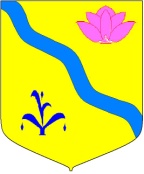 Отчет районного Бюджета
 
Кировского
муниципального района
За 1 полугодие 2021 года
Утвержден решением Думы Кировского муниципального района от 21.12.2019г. № 12-НПА  «О районном бюджете на 2021 год и плановый период 2022-2023годов»
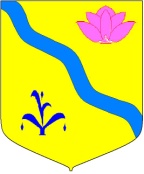 Основные характеристики бюджета Кировского муниципального района
2
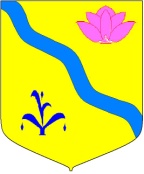 Структура доходов бюджета Кировского муниципального района за 2021 год
Структура налоговых и неналоговых доходов за 1полугодие 2021 года
4
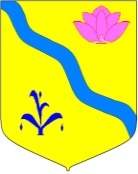 Налог на доходы физических лиц за 1 квартал 2021  года
Налог на доходы физических лиц является основным источником формирования доходов бюджета Кировского муниципального района. Доля НДФЛ в структуре налоговых и неналоговых доходов 2021 года (108 539,84 тыс. руб.) составила 77,97%  или 84 626,38 тыс. руб.
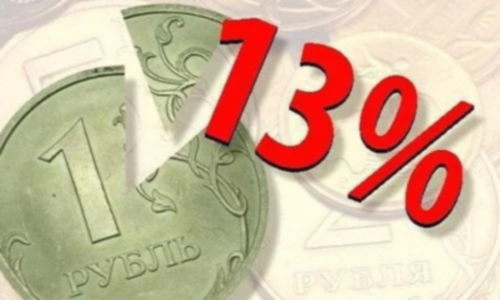 Годовые бюджетные назначения исполнены на 45,50%. В сравнении с предыдущим годом поступление увеличилось  на 4 242,65 тыс. руб. или 5,28%. Увеличение поступлений по НДФЛ связано с выплатой недоимки  КГБУЗ «Кировская ЦРБ» в размере 7 179,41 тыс. руб.
Дополнительный норматив на 2021 год составил 71,6531%, что на 0,95% меньше дополнительного норматива 2020 года (72,6016%,).
Вместе с тем, по состоянию на 01.07.2021г. имеется задолженность по данному виду доходов в сумме 13 541,07 тыс. руб.
5
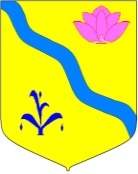 Акцизы на нефтепродукты
За 6 месяцев  2021 года акцизов поступило 6 569,74 тыс. руб. при плане 13 960,00 тыс. руб., что соответствует 47,06%, в сравнении с предыдущим годом поступление увеличилось на 478,11 тыс. руб. или 7,85%. Акцизы на нефтепродукты поступают в соответствии с установленными дифференцированными нормативами.
Единый налог на вмененный доход для отдельных видов деятельности
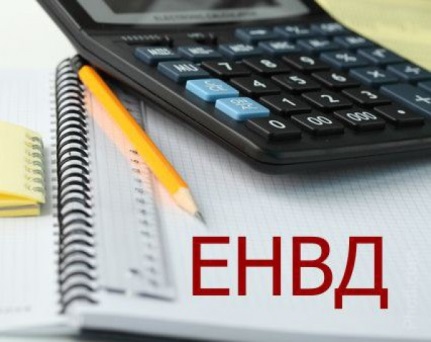 Поступление данного вида налога за 6 месяцев 2021 года составило 2 550,94 тыс. руб., при установленном годовом плане 2 512,00 тыс. руб. выполнение составило 101,55%. По сравнению с предыдущим годом поступление уменьшилось на 2 710,95 тыс. руб. или на 51,52%. 
Снижение поступлений объясняется отменой ЕНВД с 01.01.2021 года.
Единый сельскохозяйственный налог
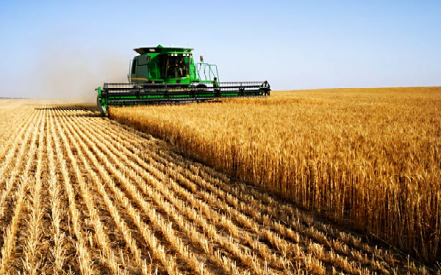 Поступление данного вида налога  за 6 месяцев 2021 года составило 1 366,84 тыс. руб. при установленном годовом плане 1 359,00 тыс. руб. выполнение составило 100,58%, в сравнении с предыдущим годом поступление увеличилось на 411,11 тыс. руб., или  43,02%.
Налог, взимаемый в связи с применением патентной системы налогообложения
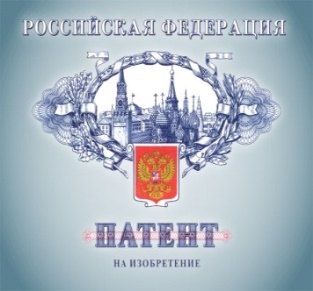 Поступление данного вида налога за 1 полугодие 2021г. составило 2 818,78 тыс. руб., при установленном годовом плане 4 433,00 тыс. руб. выполнение составило – 115,86%, в сравнении с предыдущим годом поступление увеличилось  на  2 783,45 тыс. руб. или 7 877,61%.
6
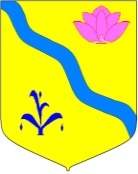 С 01.01.2021 года согласно закона Приморского края от 02.04.2019 года № 473-КЗ «Об установлении единого норматива отчислений в бюджеты муниципальных районов и городских округов Приморского края от налога, взимаемого в связи с применением упрощенной системы налогообложения» в бюджет Кировского муниципального района поступает доход по данному виду налога в соответствии с пунктом 5 статьи 56 Бюджетного кодекса Российской Федерации (единый норматив отчислений в бюджеты муниципальных районов и городских округов Приморского края от налога, взимаемого в связи с применением упрощенной системы налогообложения, в том числе минимального налога, подлежащего зачислению в соответствии с Бюджетным кодексом Российской Федерации в краевой бюджет, в размере 2 процентов).При плане 249,00 тыс. руб. исполнение за 1 полугодие 2021 года составило 210,72 тыс. руб. или 84,62%.
- Упрощенная система налогообложения
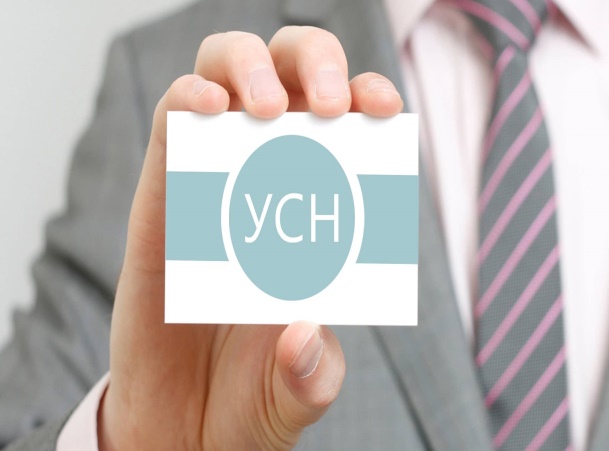 7
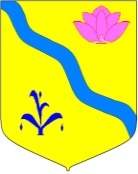 Государственная пошлина
Государственной пошлины за 1 полугодие 2021 года поступило 1 272,31 тыс. руб. при установленном годовом плане 2 500,00 тыс. руб. выполнение составило 50,89%. В сравнении с предыдущим годом поступление увеличилось на 141,33 тыс. руб. или  12,50%, в связи с увеличением количества дел, рассматриваемых в судах общей юрисдикции, мировыми судьями и поступление за выдачу разрешений на установку рекламной конструкций.
1131
1615
8
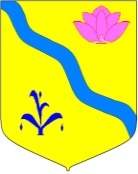 Доходы от использования имущества, находящегося в государственной и муниципальной собственности
- Доходы от сдачи в аренду имущества.
Поступление данного вида дохода  на 01.07.2021 г. составило 835,96 тыс. руб., при установленном годовом плане 1 928,00,00 тыс. руб. выполнение составило – 43,36%. Невыполнение связано с имеющейся задолженностью. 
Основные плательщики: ПАО "Ростелеком", ООО "Кировская электросеть", Дальневосточный банк ПАО Сбербанк, КГУП "Примтеплоэнерго".


- Доходы от компенсации затрат бюджетов муниципальных районов.
По данному источнику зачисляются суммы возмещения 
Эксплуатационных (коммунальных) расходов. 
На 01.07.2021 поступило 292,97 тыс. руб., 
выполнение годового плана года составило 27,72% 
при плане 1 057,00 тыс. руб. 
В сравнении с предыдущим годом поступление уменьшилось  
на 301,32 тыс. руб. или  на 50,70%. 
Невыполнение плана связано с образовавшейся задолженностью 
в размере 117,24 тыс. руб.
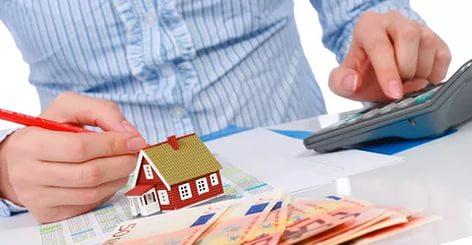 9
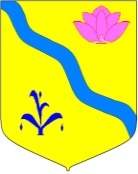 - Доходы, получаемые в виде арендной платы за земельные участки. 
При установленном годовом плане 6 843,00 тыс. руб., выполнение плана 
по аренде земельных участков составило 4 424,51 тыс. руб. или  64,36%.
аренда земли сельских поселений план поступления денежных 
средств за первое полугодие 2020 года выполнен на 13,59%. 
При годовом плане 2 267,10 тыс. руб. в бюджет района на 01.07.2020г. 
поступило –  308,03 тыс. руб.
- аренда земли городских поселений при годовом плане 7 300,00 тыс. руб. в бюджет района поступило на 01.07.2020г -  2 671,80 тыс. руб. или 36,60%.  На 01.07.2020 года запланировано поступление дохода в сумме 3 313,48 тыс. руб., процент выполнения плана составил 80,63%.
- аренда за земли находящиеся в собственности района при годовом плане 116,00 тыс. руб. в бюджет района поступило на 01.07.2020 г.-  54,07 тыс. руб. или 46,61%. 
По данному виду дохода поступают платежи от ООО «Кировская электросеть» и КГУП «Примтеплоэнерго» ежемесячно в установленные договором сроки.
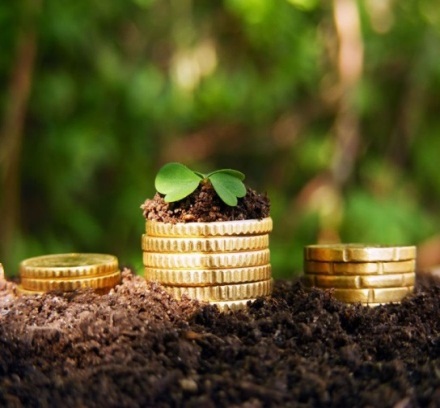 10
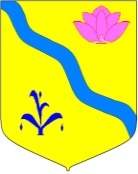 Плата за негативное воздействие на окружающую среду
Выполнение плана за 6 месяцев  2021 года – 103,09%.  При плане 1 378,00 тыс. руб. поступило в бюджет района 1 420,53 тыс. руб. В сравнении с предыдущим годом поступление увеличилось на 1 084,52 тыс. руб. или  313,80%. Данный вид дохода поступает в соответствие с расчетами по утвержденным нормативам.	
Основные плательщики: ООО «ЛДЭП», ООО «Примавтодор», ООО «Хозяин», ООО «Скит», ООО «Санаторий Изумрудный», ООО «Восток Продукт»).
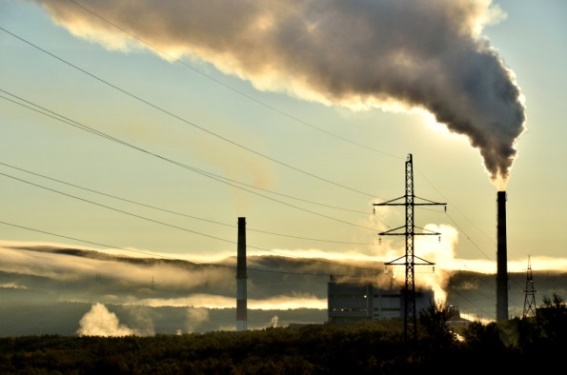 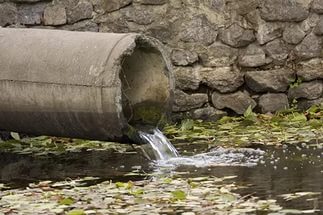 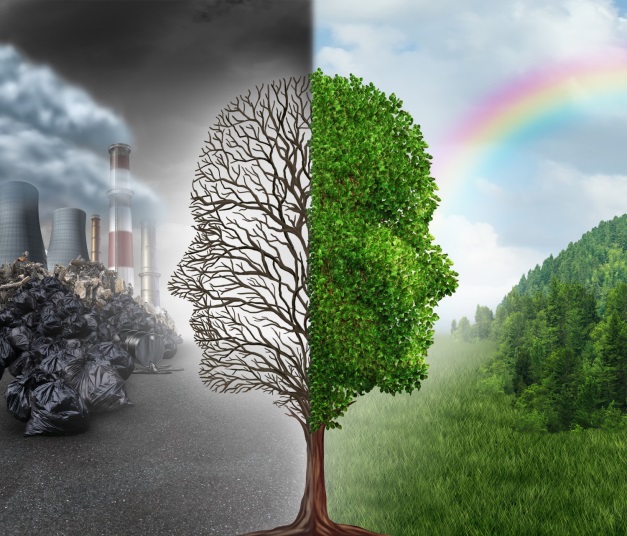 Данный вид дохода поступает в соответствие с расчетами по утвержденным нормативам.
11
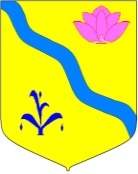 Доходы от продажи материальных и нематериальных активов
- Доходы от реализации имущества.
За 6 месяца 2021 года доходов от реализации муниципального имущества при годовом плане 4 368,40 тыс. руб., поступило 256,86 тыс. руб. или  5,88%. 
Управление муниципальной собственности, архитектуры и правовой экспертизы за указанный период были объявлены торги (четыре раза) по продаже муниципального имущества, предложений о выкупе не поступило. По итогам торгов посредством публичного предложения был продан гаражный бокс по адресу пгт. Кировский, пер. Спортивный, 7А на сумму 214,05 тыс. руб., кроме того НДС 42,81 тыс. руб. (256,86 тыс. руб. поступило в бюджет, НДС в размере 42,81 тыс. руб. было возвращено физ.лицу).
Основные мероприятия по продаже запланированы на 3 - 4 квартал 2021 года.
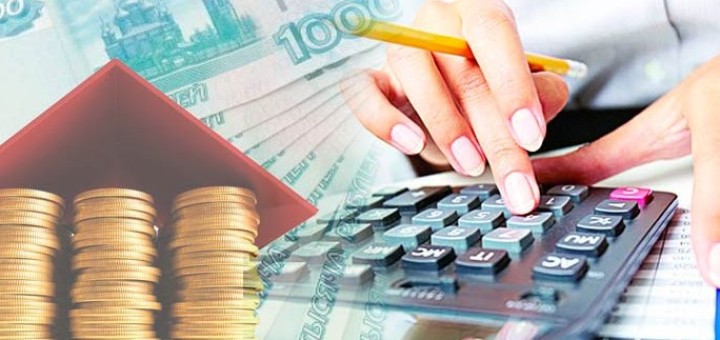 - Доходы от продажи земельных участков.
При установленном годовом плане 966,00 тыс. руб., выполнение плана по 
продаже земельных участков составило 966,12 тыс. руб. или  100,01%.
	
Доходы от продажи земельных участков городских поселений  при годовом плане 590,00 тыс. руб. исполнение за 6 месяцев 2021 г. составило 590,12 тыс. руб. или 100,02%. 

Доходы от продажи земельных участков сельских поселений. Не запланировано.

Доходы от продажи земельных участков района. 
При годовом плане 376,00 тыс. руб., поступило на 01.07.2021 г. – 376,00 тыс. руб., исполнение 100%.
12
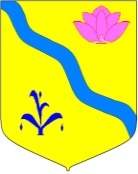 Штрафы, санкции, возмещение ущерба
Штрафов за 6 месяцев 2021 года в бюджет района поступило 841,93 тыс. руб., при плане   2 715,00 тыс. руб. или 31,01%. В сравнении с прошлым годом поступление средств по штрафам уменьшилось  на 859,48 тыс. руб.  или  на 50,52%. 
	
Невыполнение планов связано с невыполнением планов МВД РФ (план предоставленный МВД к бюджету на 2021 год составил 900,00 тыс. руб., исполнение плана на 01.07.2021 года составило 28,74 тыс. руб. или 3,19 %). 
Так же снижение поступлений произошло по всем штрафам, за исключением штрафов Департамента правоохранительной направленности (поступления увеличились на 223,55 тыс. руб. или на  89,92%.).
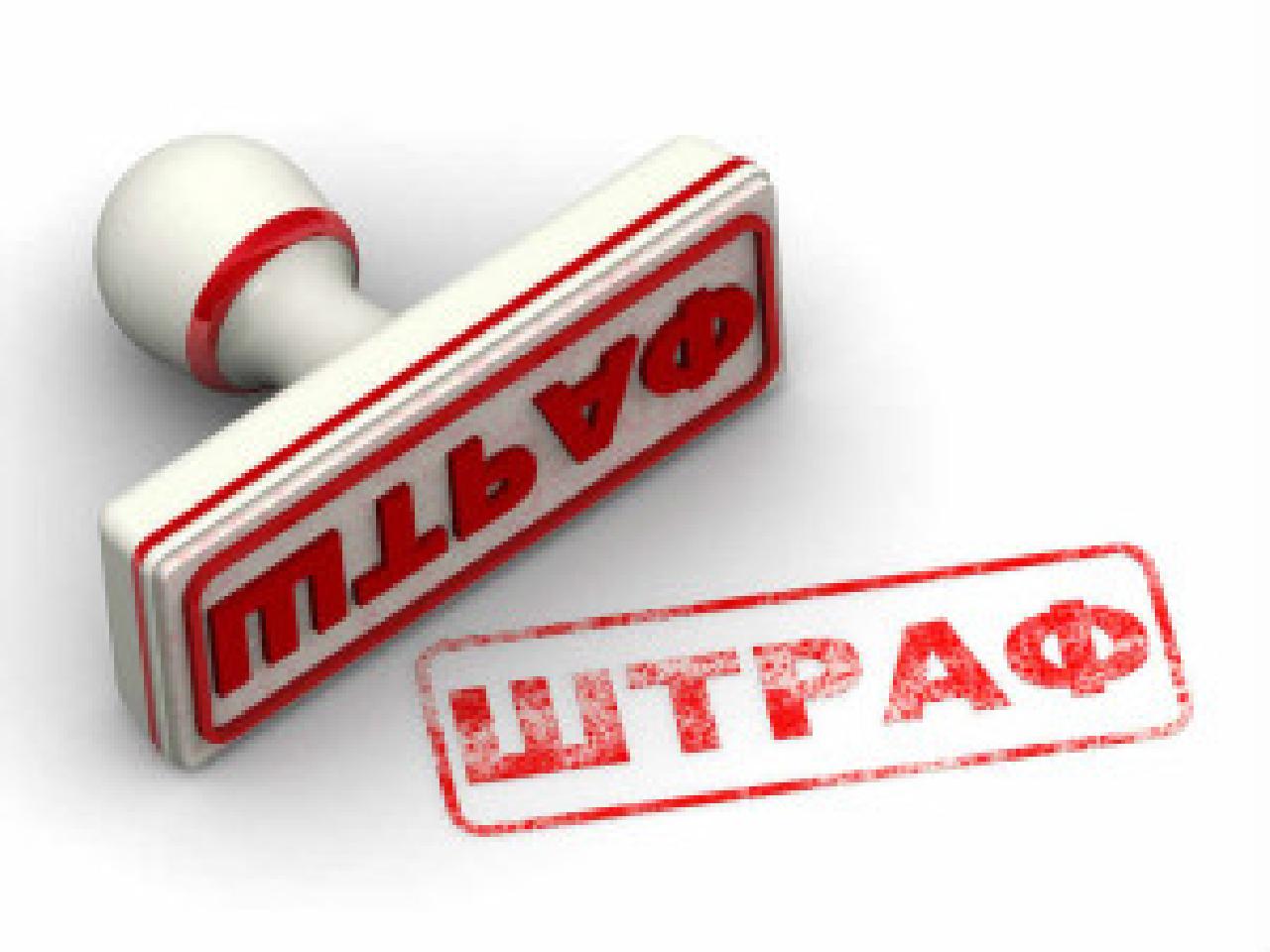 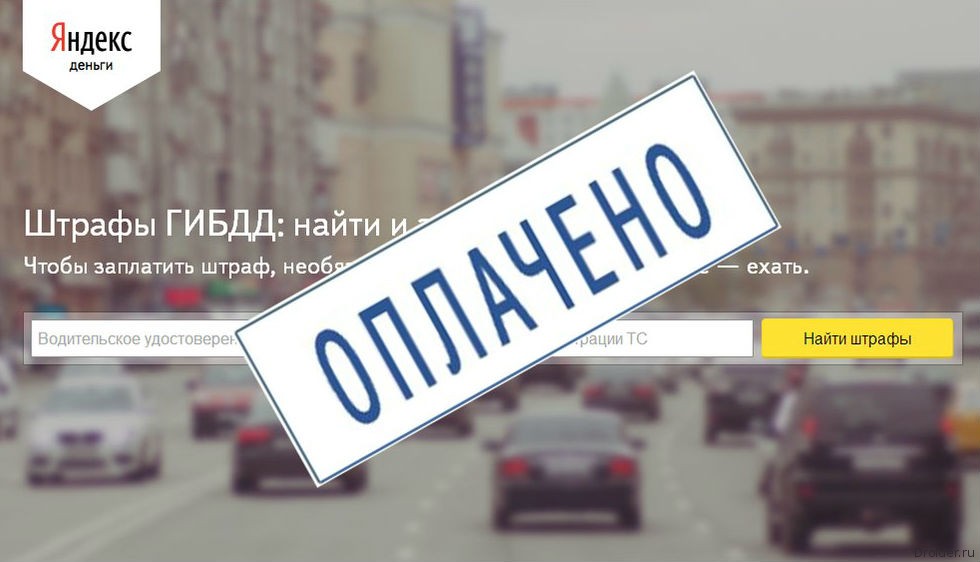 13
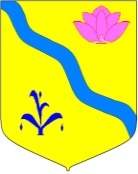 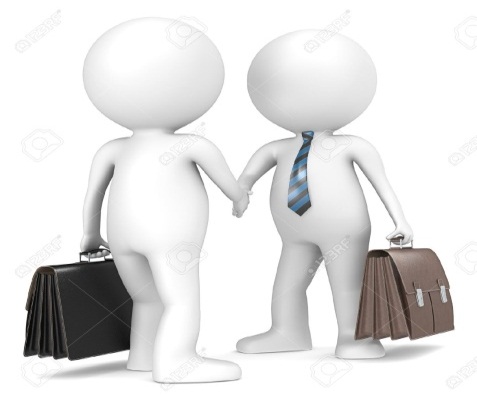 Межбюджетные трансферты
Межбюджетные трансферты (безвозмездные поступления) – это средства одного бюджета бюджетной системы РФ, перечисляемые другому бюджету бюджетной системы РФ
Общая сумма безвозмездных поступлений за 6 месяцев 2021 года составила  167 462,02 тыс. руб. или  53,44 % от годовых плановых назначений. 
Общая сумма поступлений в бюджет Кировского муниципального района составляет 276 001,85  тыс. руб., доля же безвозмездных поступлений составляет 60,67% от всех доходов.
14
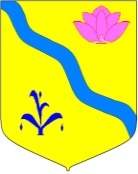 РАСХОДЫ БЮДЖЕТА
Расходы бюджета - это средства, выплачиваемые из бюджета на реализацию расходных обязательств Кировского муниципального района, то есть расходов, необходимость которых установлена муниципальными правовыми актами органов местного самоуправления в соответствии с федеральными законами (законами субъекта Российской Федерации)
На какие цели расходуются средства бюджета?

На функционирование учреждений социальной сферы (образования, культуры, физкультуры и спорта и др.) и органов местного самоуправления;
На социальное обеспечение населения (выплату пенсий, пособий, льгот и т.д.);
На другие государственные нужды (межбюджетные трансферты передаваемые бюджетам поселений и т.д.)
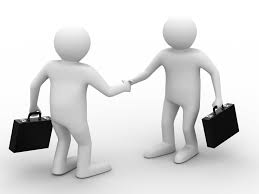 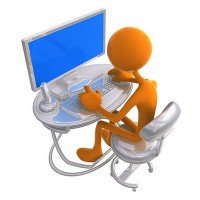 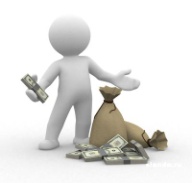 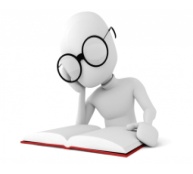 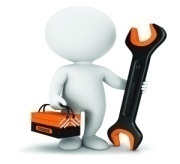 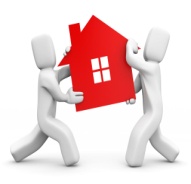 15
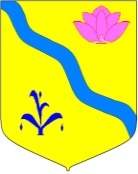 Структура расходов бюджета Кировского муниципального района за 2021 год.
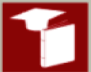 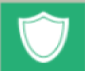 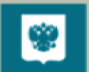 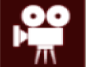 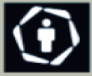 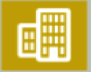 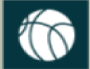 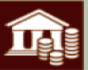 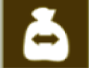 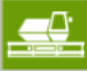 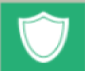 Общегосударст-венные вопросы
Образование
Межбюджетные трансферты
Национальная оборона
Социальная политика
Национальная экономика
Национальная безопасность и правоохранительная деятельность
Культура, кинематография
Обслуживание государственного и муниципального долга
Жилищно-коммунальное хозяйство
Физическая культура и спорт
Каждый из разделов классификации имеет перечень подразделов, которые отражают основные направления реализации соответствующей функции
Полный  перечень     разделов и подразделов классификации расходов  бюджетов  приведен в статье 21 Бюджетного кодекса     Российской      Федерации
26
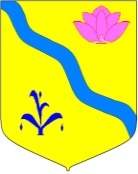 Структура расходов бюджета Кировского муниципального района за 1 полугодие  2021 года.
17
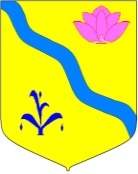 Структура расходов районного бюджета за 1 полугодие  2021 год  (тыс. руб.)
18
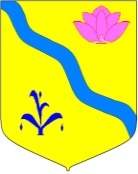 Муниципальные программы
Переход к программно-целевому методу планирования в Кировском муниципальном районе
Муниципальные программы – это документ, определяющий
Планируемые объемы финансовых ресурсов, необходимые для достижения поставленных целей
Цели и задачи муниципальной политики
Способы их достижения
Из принятых к финансированию на  2021 год 12-ти муниципальных программ на сумму 513450,494тыс. руб., расходы за 6 месяцев  2021 года произведены по 10-ти программам на сумму  261032,485 тыс. руб., что составило 50,8 % от годовых назначений
Решением Думы Кировского муниципального района от 16.12.2019г. № 212-НПА«О районном бюджете на 2020 год и плановый период 2021-2022 годы»
19
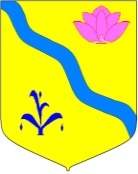 Показателирайонного бюджета по долгосрочным муниципальным программам  за 1 полугодие  2021 года
20
Структура бюджета Кировского муниципального района
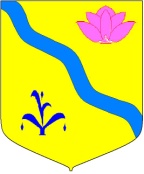 Муниципальный долг
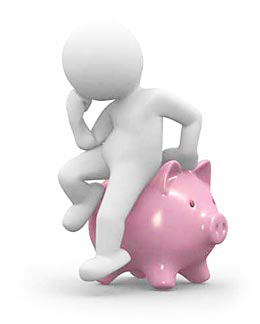 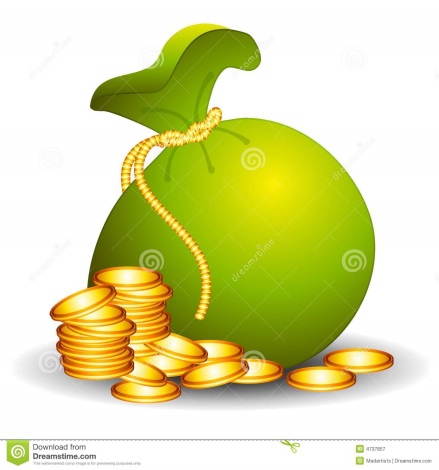 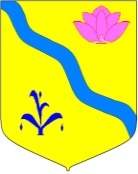 Межбюджетные трансферты
На  01.07.2021 года исполнение составило 10058,247  тыс. руб. или 48,8% от утвержденных назначений. В том числе:
- по краевым средствам 5645,538  тыс. руб. (в сумме поступившей субвенции на предоставление дотаций на выравнивание бюджетной обеспеченности бюджетам поселений, входящих в состав муниципального района); 
- за счет средств местного бюджета перечислена поселениям дотация на выравнивание бюджетной обеспеченности в сумме 4187,709 тыс. руб. 
- иные межбюджетные трансферты поселениям на сбалансированность за счет средств местного бюджета перечислены в сумме 225,00 тыс. руб.
Дотация на выравнивание уровня бюджетной обеспеченности городским и сельским поселениям за счет средств местного бюджета:
22
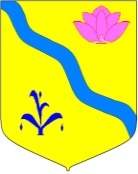 Дотация на выравнивание бюджетной обеспеченности поселений, входящих в состав  Кировского муниципального района за счет краевого бюджета  на 01.07.2021г
23
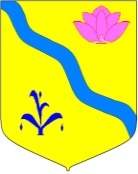 Иные межбюджетные трансферты городским и сельским поселениям на сбалансированность за счет средств местного бюджета
Иные межбюджетные трансферты на обеспечение сбалансированности бюджетов сельских поселений Кировского муниципального района из районного бюджета в 2020 году (проведение выборов)
24